Курс «Філософські засади соціальної пам’яті»
Викладач:к.філос.н., доц. Масюк О.П.
Основні завдання курсу:
Засвоєння основних засад генезису розуміння соціальної пам'яті в процесі розвитку суспільних відносин;
Висвітлення структурних складових функціонування соціальної пам'яті;
Осмислення ролі соціальної пам'яті як складової мисленевої активності людини.
Соціальна пам’ять – це різновид пам'яті, який включає  сукупність опрацьованої інформації, яка зберігається на засадах соціально значущого та ефективного досвіду.
Соціальна пам’ять має складові, які відрізняються своєю актуальністю та впливовістю.
Соціальний менталітет є актуальним проявом соціальної  пам'яті, який містить в собі пріоритетний зміст колективної діяльності та підтримується більшістю членів суспільної спільноти.
О.В.Соколов виділяє наступну структуру соціальної пам'яті:
Осмислення філософських засад соціальної пам'яті є пошуком управлінських механізмів конструктивної організації суспільного життя.
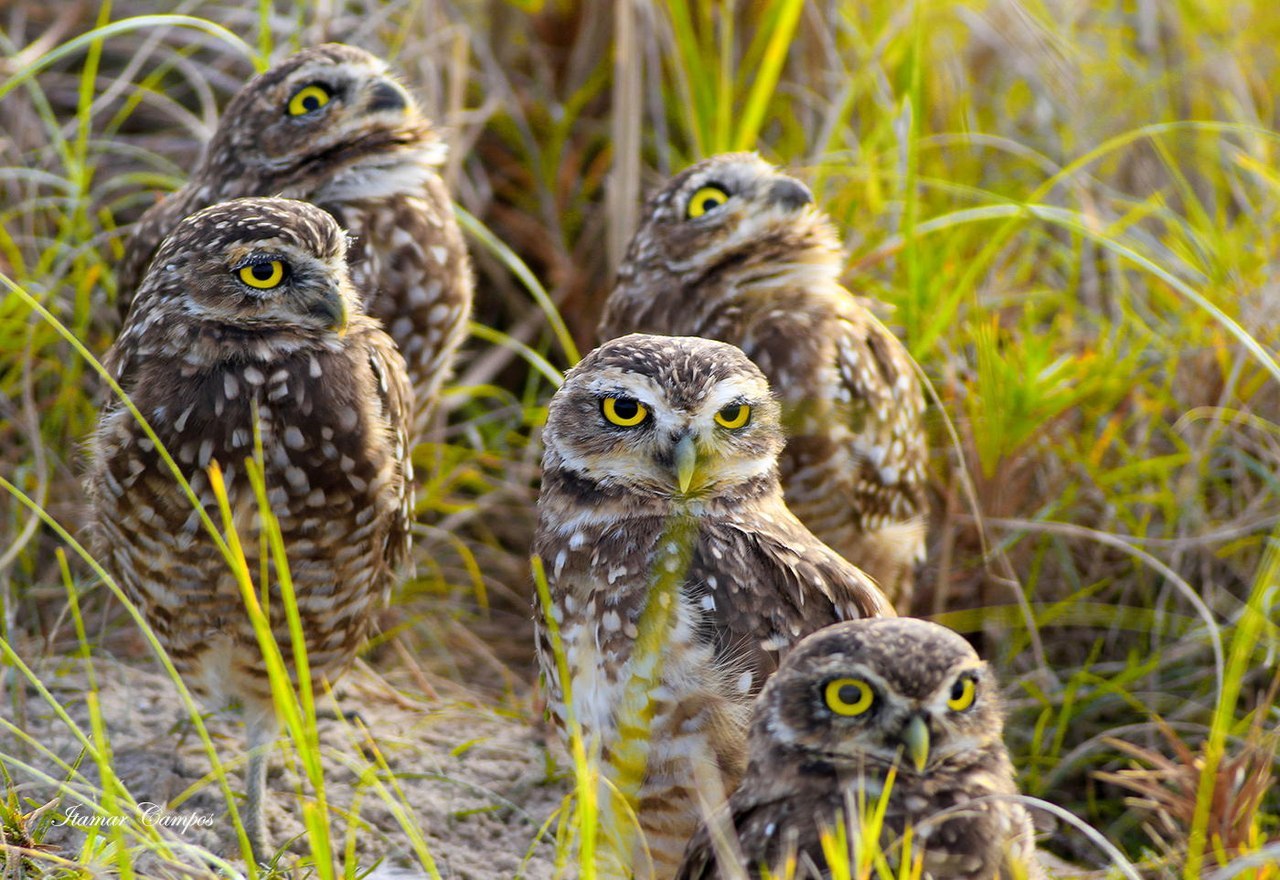